Процессуальные издержки: понятие, виды, порядок возмещения
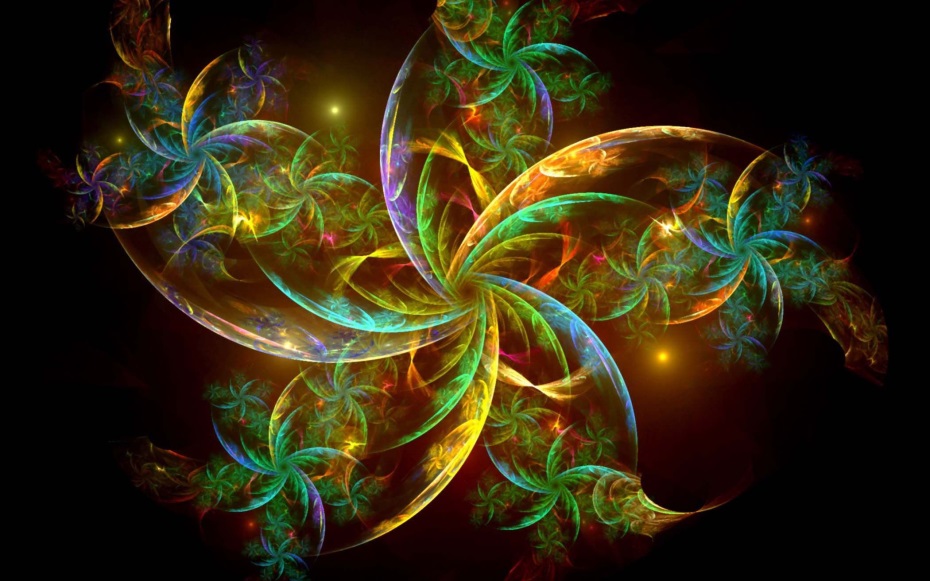 Презентация начальника организационно-методического  отдела ГФЭУ Навалихиной Юлии Александровны 
по теме «Организационно-правовое обеспечение деятельности судов общей юрисдикции» 
Москва, 8 ноября 2022 г.
1
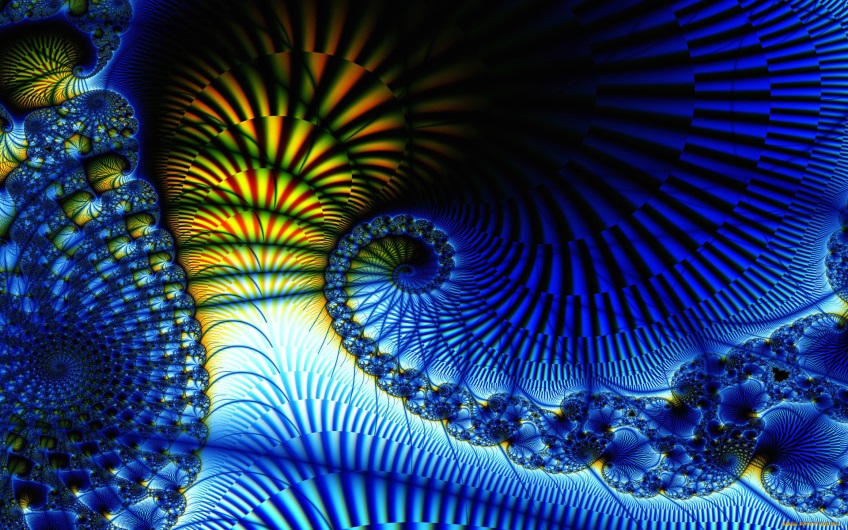 Нормативныеправовые акты
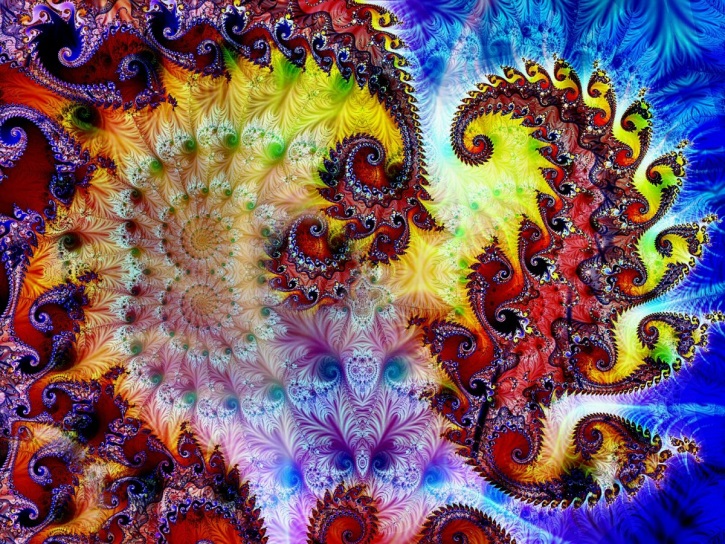 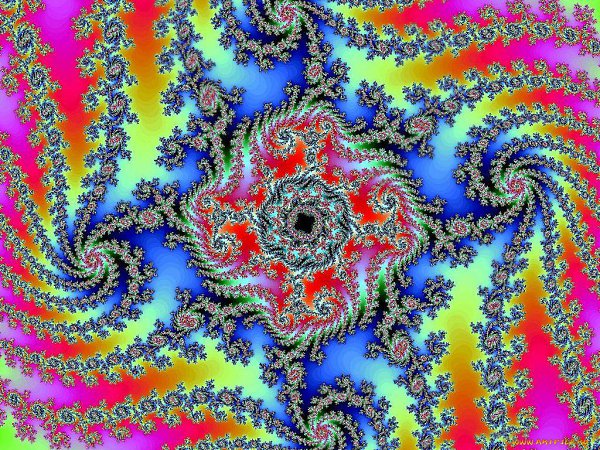 И судебная практика
2
Определение процессуальных издержек в зависимости от вида судопроизводства
3
Постановления Правительства российской Федерации
1. От 01.12.2012 № 1240 «О порядке и размере возмещения процессуальных издержек, связанных с производством по уголовному делу, издержек в связи с рассмотрением дела арбитражным судом, гражданского дела, административного дела, а также расходов в связи с выполнением требований Конституционного Суда Российской Федерации и о признании утратившими силу некоторых актов Совета Министров РСФСР и Правительства Российской Федерации» – УПК, ГПК, КАС, АПК (далее – Положение № 1240)
2. От 04.03.2003 № 140 «О порядке и размерах возмещения расходов некоторых участников производства по делам об административных нарушениях и оплате их труда» - КоАП
4
Постановления пленума верховного суда российской федерации
от 19 декабря 2013 г. N 42 «О практике применения судами законодательства о процессуальных издержках по уголовным делам» - УПК

от 21 января 2016 г. N 1 «О некоторых вопросах применения законодательства о возмещении издержек, связанных с рассмотрением дела»  (изменения от 15.05.2018 № 11) – ГПК, КАС, АПК
5
определение
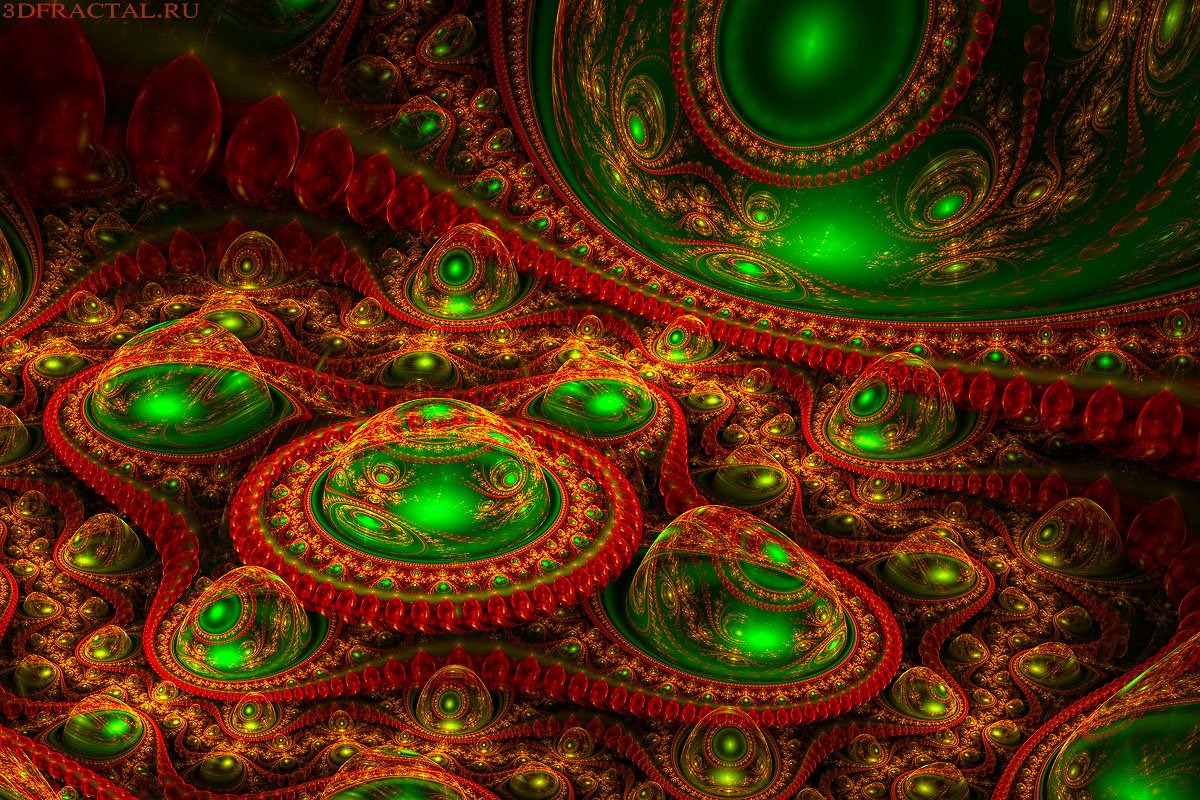 Процессуальных издержек
6
УПК РФ– часть 1 раздел VI, глава 17 «Процессуальные сроки. Процессуальные издержки»Часть 1 статьи 131 УПК РФ:Процессуальными издержками являются связанные с производством по уголовному делу расходы, которые возмещаются за счет средств федерального бюджета либо средств участников уголовного судопроизводства.
7
Пленум Верховного Суда РФ постановление от 19.12.2013 № 42, пункт 1
процессуальные издержки представляют собой необходимые и оправданные расходы, связанные с производством по уголовному делу, в том числе суммы, выплачиваемые физическим и юридическим лицам, вовлеченным в уголовное судопроизводство в качестве участников или иным образом привлекаемым к решению стоящих перед ним задач на покрытие расходов, понесенных ими в связи с вовлечением в уголовное судопроизводство.
8
Пленум Верховного Суда РФ постановление от 21.01.2016 № 1, пункт 2
К судебным издержкам относятся расходы, которые понесены лицами, участвующими в деле, включая третьих лиц, заинтересованных лиц в административном деле (ст. 94 ГПК, ст. 106 АПК, ст. 106 КАС)
9
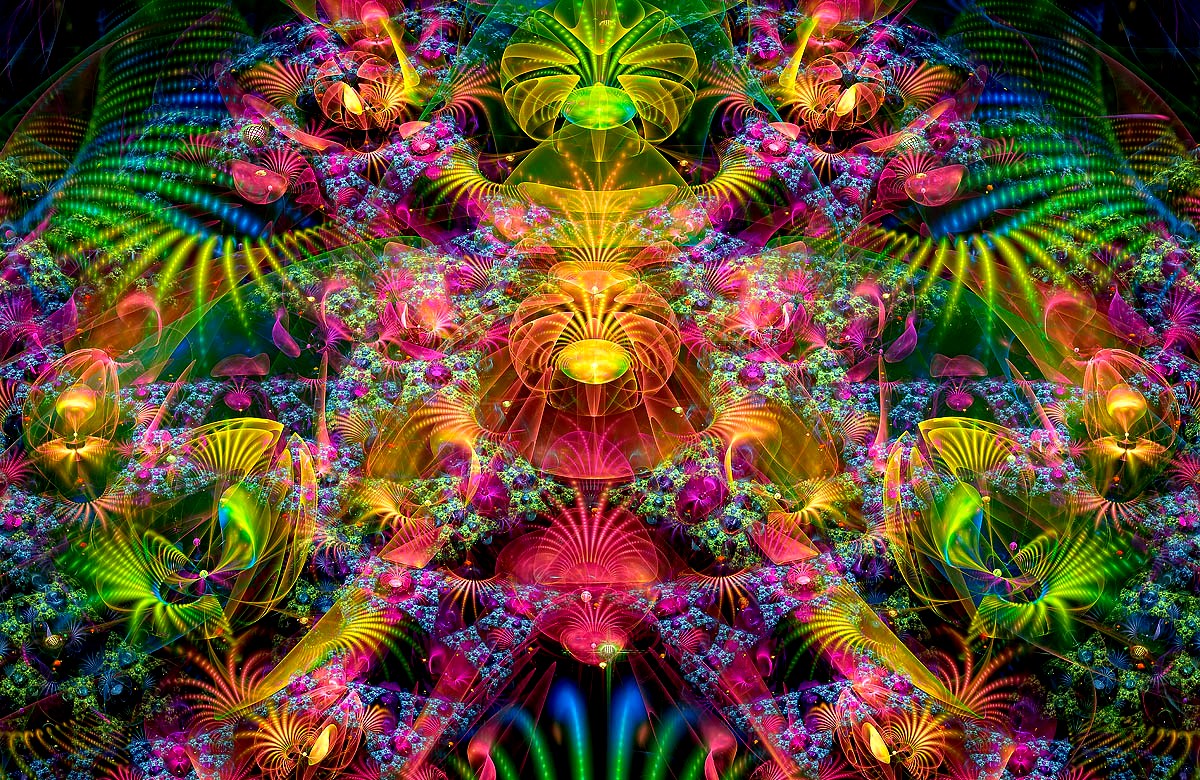 виды
Процессуальных издержек
10
Виды процессуальных издержек
11
Перечень не исчерпывающий
УПК – иные расходы, понесенные в ходе производства по уголовному делу и предусмотренные УПК
ГПК, КАС – другие признанные судом необходимыми расходы
АПК – другие расходы, понесенные лицами, участвующими в деле, в связи с рассмотрением дела в арбитражном суде
12
Общие Процессуальные издержки – проезд, найм жилья, суточныеСуммы, выплачиваемые свидетелю, эксперту, специалисту, переводчику, представителям  + лицам, участвующим в деле (потерпевший, понятые  – УПК, КоАП,  стороны и третьи лица – ГПК, КАС) + адвокат по назначению (УПК)
расходы на проезд, найм жилого помещения и суточные в связи с вызовом в суд. 
в каких размерах: пункты 2 – 9 Положения № 1240 - 
салон эконом класса, купейный вагон скорого фирменного поезда, автотранспорт общего пользования (кроме такси), найм – не свыше 550 рублей в сутки, суточные – 100 рублей в день.
13
Общие Процессуальные издержки
Возмещение недополученной заработной платы за время, затраченное в связи с вызовом в суд, - исходя из среднего заработка, исчисляемого в порядке, предусмотренном ст. 139 Трудового кодекса РФ. 
Кто: потерпевший, свидетель, их законные представители, понятой.
Основание: статья 170 Трудового кодекса РФ. 
Работодатель обязан освобождать работника от работы с сохранением за ним места работы (должности) на время исполнения им государственных обязанностей в случаях, если … эти обязанности должны исполняться в рабочее время. Государственный орган … выплачивает работнику за время исполнения государственных обязанностей компенсацию …
Размер: пункты 32, 34 Положения № 1240.
14
суммы, выплачиваемые не имеющим постоянной заработной платы потерпевшему, свидетелю, их законным представителям, понятым за отвлечение их от обычных занятий
Пункты 19, 34  Положения № 1240 

Размер возмещаемых сумм определяется путем деления 5108 рублей на количество рабочих дней в месяце, в котором лица принимали участие в производстве по уголовному делу (с 2015 года).
15
Общие Процессуальные издержки – представители (1)
Суммы, выплачиваемые потерпевшему на покрытие расходов, связанных с выплатой вознаграждения представителю потерпевшего
(Федеральным закон от 28.12.2013 № 432-ФЗ «О внесении изменений в отдельные законодательные акты Российской Федерации в целях совершенствования прав потерпевших в уголовном судопроизводстве»)
Расходы на оплату услуг представителей (ГПК, КАС)
Расходы на оплату услуг адвокатов и иных лиц, оказывающих юридическую помощь (представителей) (АПК)
16
Общие Процессуальные издержки – представители (2)
«в разумных пределах»  - ст. 100 ГПК, ст. 112 КАС, ст. 110 АПК
Пункт 13 постановления Пленума Верховного Суда Российской Федерации от 21.01.2016 № 1:
– разумными следует считать такие расходы на оплату услуг представителя, которые при сравнимых обстоятельствах обычно взимаются за аналогичные услуги. Могут учитываться 
объем заявленных требований, 
цена иска, 
сложность дела, 
объем оказанных представителем услуг,
17
Общие Процессуальные издержки – представители (3)
время, необходимое на подготовку им процессуальных документов, 
продолжительность рассмотрения дела и другие обстоятельства. 
Разумность судебных издержек на оплату услуг представителя не может быть обоснована известностью представителя лица, участвующего в деле.
18
Общие Процессуальные издержки – представители (4)
1) постановление КС РФ от 13.05.2021 № 18-П (жалоба Юровских Э.Р.),
2) Федеральный закон о внесении изменений в УПК РФ от 11.06.2022 № 181-ФЗ, 
3) постановление Правительства РФ от 18.10.2022 № 1858 о внесении изменений в Положение № 1240.
Порядок обжалования и размеры вознаг-раждения представителя потерпевшего в ходе досудебного производства по делу.
19
Общие Процессуальные издержки – вознаграждение эксперта, переводчика, специалиста
Вознаграждение эксперта, переводчика, специалиста (УПК, ГПК, КАС, АПК) – если работа не входит в круг их служебных обязанностей как работников государственных учреждений.
Изменения в ГПК РФ – Федеральный закон от 14.07.2022 № 318-ФЗ.
УПК – за исключением случаев, когда обязанности выполнялись в порядке служебного задания.
20
Общие Процессуальные издержки – вознаграждение эксперта
Федеральный закон от 31.05.2001 № 73-ФЗ «О государственной судебно-экспертной деятельности в Российской Федерации»
Ст. 37: Государственные судебно-экспертные учреждения вправе взимать плату за производство судебной экспертизы в случаях, установленных процессуальным законодательством РФ, а также проводить на договорной основе экспертные исследования для граждан и юридических лиц.
21
вознаграждение, выплачиваемое эксперту, переводчику, специалисту
Размер: пункты 20-22 Положения № 1240
Эксперты, специалисты: в размере финансово-экономического обоснования расчета затрат на проведение экспертизы (исследования).
Переводчик в уголовном деле:
700/1500 рублей в час за устный перевод, 200/400 рублей за 1 лист письменного перевода, 1000 рублей в час за сурдоперевод.
22
суммы, выплачиваемые адвокату за оказание им юридической помощи в случае участия адвоката в судопроизводстве по назначению
Размер с 01.10.2022 в уголовном судопроизводстве: 
пункт 22(1) Положения № 1240:
1 день – 1560 - 2236 рублей, в ночное время – 1846 - 3146 рублей, в выходной день – 2132 - 3484 рублей;
В гражданском или административном судопроизводстве:
Пункт 23 (1) Положения № 1240:
рабочий день – 550 – 1200 рублей,
в ночное время – 825 – 1800 рублей,
в выходной день – 1100 – 2400 рублей.
23
Адвокату оплачивается:
время, затраченное: 
на посещение клиента в следственном изоляторе (изоляторе временного содержания) или в психиатрическом стационаре, 
на изучение материалов уголовного дела, 
на выполнение других действий адвоката по оказанию квалифицированной юридической помощи при условии их подтверждения документами. Постановление Пленума ВС РФ от 19.12.2013 № 42, пункт 4
24
Процессуальные издержки по уголовным делам
Суммы, израсходованные на хранение, перевозку и пересылку (транспортировку) вещественных доказательств, а также на перевозку (транспортировку трупов и их частей 

Размер: пункты 24, 24 (1) Положения №1240 - с учетом фактических затрат, подтвержденных финансово-экономическим обоснованием, которое должно быть подписано и заверено печатью организации (при наличии).
25
Процессуальные издержки по уголовным делам (продолжение)
Ежемесячное государственное пособие, выплачиваемое обвиняемому, временно отстраненному от должности, в размере прожиточного минимума трудоспособного населения в целом по РФ. 
В соответствии с Федеральным законом от 24.10.1997 № 134-ФЗ «О прожиточном минимуме в Российской Федерации» величина прожиточного минимума на душу населения в целом по РФ на очередной год устанавливается до 1 июля текущего года Правительством РФ с учетом мнения Российской трехсторонней комиссии по регулированию социально-трудовых отношений.
26
Процессуальные издержки по уголовным делам (продолжение)
Ч. 4 ст. 8 Федерального закона от 06.12.2021 № 390-ФЗ «О федеральном бюджете на 2022 год и на плановый период 2023 и 2024 годов»:
Установить в 2022 году величину прожиточного минимума в целом по Российской Федерации для трудоспособного населения - 13 793 рубля (с 01.01.2022 по 31.05.2022).
	Согласно постановлению Правительства РФ от 28.05.2022 № 973 с 01.06.2022 величина прожиточного минимума, установленная на 2022 г., подлежит увеличению на 10%, т.е. составляет для трудоспособного населения 15 172 рубля.
27
Не относятся к процессуальным издержкам по уголовным делам
суммы, израсходованные на производство судебной экспертизы в государственных судебно-экспертных учреждениях (экспертных подразделениях);
расходы на возмещение вреда, причиненного незаконными действиями и решениями органов дознания, предварительного следствия, прокуратуры.

Постановление Пленума Верховного Суда Российской Федерации от 19.12.2013 № 42, пункт 3
28
Порядок возмещения
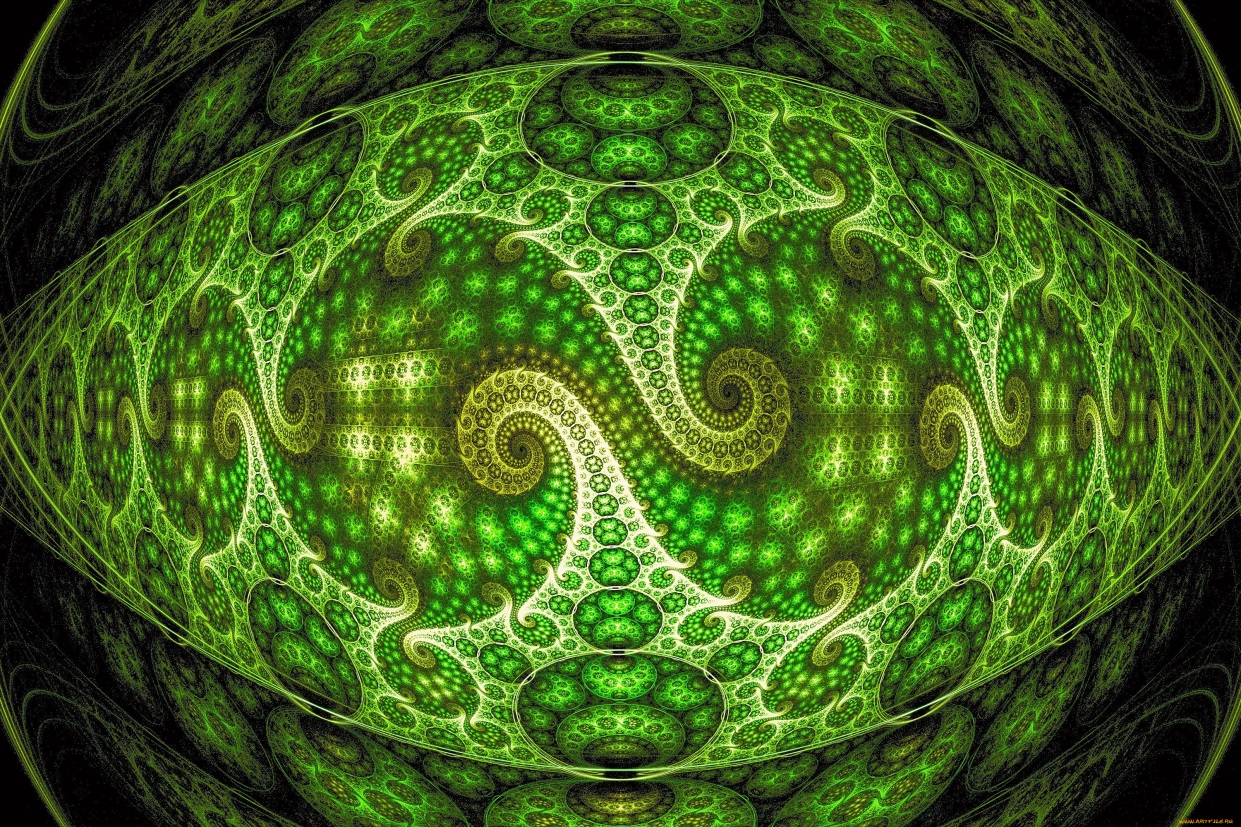 Процессуальных издержек
29
Какой бюджет?
Дела, рассматриваемые федеральными судами
Дела, рассматриваемые мировыми судьями
Гражданские дела
Гражданские, административные и
арбитражные дела
Уголовные дела
Бюджет субъекта РФ
Федеральный бюджет
30
Уголовный процесс
Часть 1 статьи 132 УПК РФ: Процессуальные издержки:
взыскиваются с осужденных, с лиц, уголовное дело или уголовное преследование в отношении которых прекращено по основаниям, не дающим права на реабилитацию.
возмещаются за счет средств федерального бюджета.
С осужденного, за исключением 
участия в деле переводчика, 
отказ от защитника, 
в случае реабилитации, 
имущественной несостоятельности,
если это может существенно отразиться на материальном положении лиц, которые находятся на иждивении осужденного,
при применении особого порядка судебного разбирательства в соответствии с разделом Х УПК РФ (ч.10 ст. 316 УПК РФ) .
31
Уголовный процесс
По делам частного обвинения: при оправдании подсудимого – с лица, по жалобе которого было начато производство по данному уголовному делу.
При прекращении уголовного дела в связи с примирением сторон процессуальные издержки взыскиваются с одной или обеих сторон.
(часть 9 статьи 132 УПК РФ)
32
Какой бюджет? Производство по делам об административных правонарушениях
Административное правонарушение совершено физическим лицом (ст. 24.7 КоАП)
Административное правонарушение предусмотрено законом субъекта РФ
Административное правонарушение предусмотрено КоАП РФ
Федеральный бюджет
Бюджет  субъекта РФ
33
Производство по делам об административных правонарушениях
Административное правонарушение совершено юридическим лицом или индивидуальным предпринимателем (ИП) – на счет указанного юридического лица (ИП), за исключением сумм, выплаченных переводчику. 

Суммы, выплаченные переводчику, а также в случае прекращения производства по делу  – аналогично издержкам по делам, совершенным физическим лицом (федеральный бюджет или бюджет субъекта Российской Федерации).
34
Общий принцип возмещения издержек по гражданским, административным и арбитражным делам
Стороне, в пользу которой состоялось решение суда, - с другой стороны. 
При частичном удовлетворении иска: 
истцу пропорционально удовлетворенным исковым требованиям, 
ответчику пропорционально той части исковых требований, в которой истцу отказано.
35
Случаи возмещения издержек за счет бюджета по гражданским, административным и арбитражным делам (1)
1) если действия, подлежащие оплате, осуществляются по инициативе суда – ч. 2 ст. 96, ч. 1 ст. 98 ГПК, ч. 2 ст. 109 КАС, ч. 3 ст. 109 АПК
2) При отказе полностью или частично в иске лицу, обратившемуся в суд в предусмотренных законом случаях с заявлением в защиту прав, свобод и законных интересов истца, ответчику возмещаются  понесенные им издержки, полностью или пропорционально той части исковых требований, в удовлетворении которой истцу отказано – ст. 102 ГПК РФ.
Статья 46 ГПК (Закон РФ от 07.02.1992 № 2300-I «О защите прав потребителей», Федеральный закон от 24.07.1998 № 124-ФЗ «Об основных гарантиях прав ребенка в РФ» и др.)
36
Случаи возмещения издержек за счет бюджета по гражданским, административным и арбитражным делам (2)
3) При освобождении сторон от уплаты судебных расходов (ч. 3 ст. 96, ч. 4 ст. 103 ГПК, ч. 3 ст. 109, ч. 3 ст. 114 КАС);
4) переводчики – ч. 1 ст. 97 ГПК, ч. 1 ст. 110 КАС.
37
Внесение сумм, подлежащих выплате свидетелям, экспертам, специалистам
Ч. 1 ст. 96 ГПК, ч. 1 ст. 109 КАС, ч. 1 ст. 108 АПК
Положение № 1240, пункт 36: лицевой счет по учету операций со средствами, поступающими во временное распоряжение.
Приказ Судебного департамента от 05.11.2015 № 345«Об утверждении Регламента организации деятельности кассационных судов общей юрисдикции, апелляционных судов общей юрисдикции, кассационного военного суда, апелляционного военного суда, верховных судов республик, краевых, областных судов, судов городов федерального значения, судов автономной области и автономных округов, окружных (флотских) военных судов, федеральных арбитражных судов, управлений Судебного департамента в субъектах Российской Федерации по работе с лицевыми (депозитными) счетами для учета операций со средствами, поступающими во временное распоряжение»
38
Судебный департамент
Федеральный закон от 08.01.1998 № 7-ФЗ «О Судебном департаменте при Верховном Суде РФ»
пп. 20.1 п. 1 ст. 6: Судебный департамент… финансирует возмещение издержек по делам, рассматриваемым судами и мировыми судьями, которые относятся на счет федерального бюджета 
п. 6 ст. 14:  Управление Судебного департамента… финансирует возмещение издержек по делам, рассматриваемым районными судами, гарнизонными военными судами и мировыми судьями, которые относятся на счет федерального бюджета.
39
Судебный департамент
Федеральный закон от 17.12.1998 № 188-ФЗ  «О мировых судьях в Российской Федерации»
П. 4 ст. 10: Возмещение издержек, покрываемых за счет федерального бюджета, по делам, рассматриваемым мировыми судьями, осуществляется через органы Судебного департамента при Верховном Суде Российской Федерации.
40
Схема финансирования процессуальных издержек, возмещаемых за счет федерального бюджета
Судебный департамент
Арбитражные суды, кассационные уды о.ю., апелляционные суды о.ю., суды о.ю. областного звена
Управления Судебного департамента в субъектах РФ
Мировые судьи
Районные и гарнизонные военные суды
41
Отдельные вопросы
Возмещения процессуальных издержек
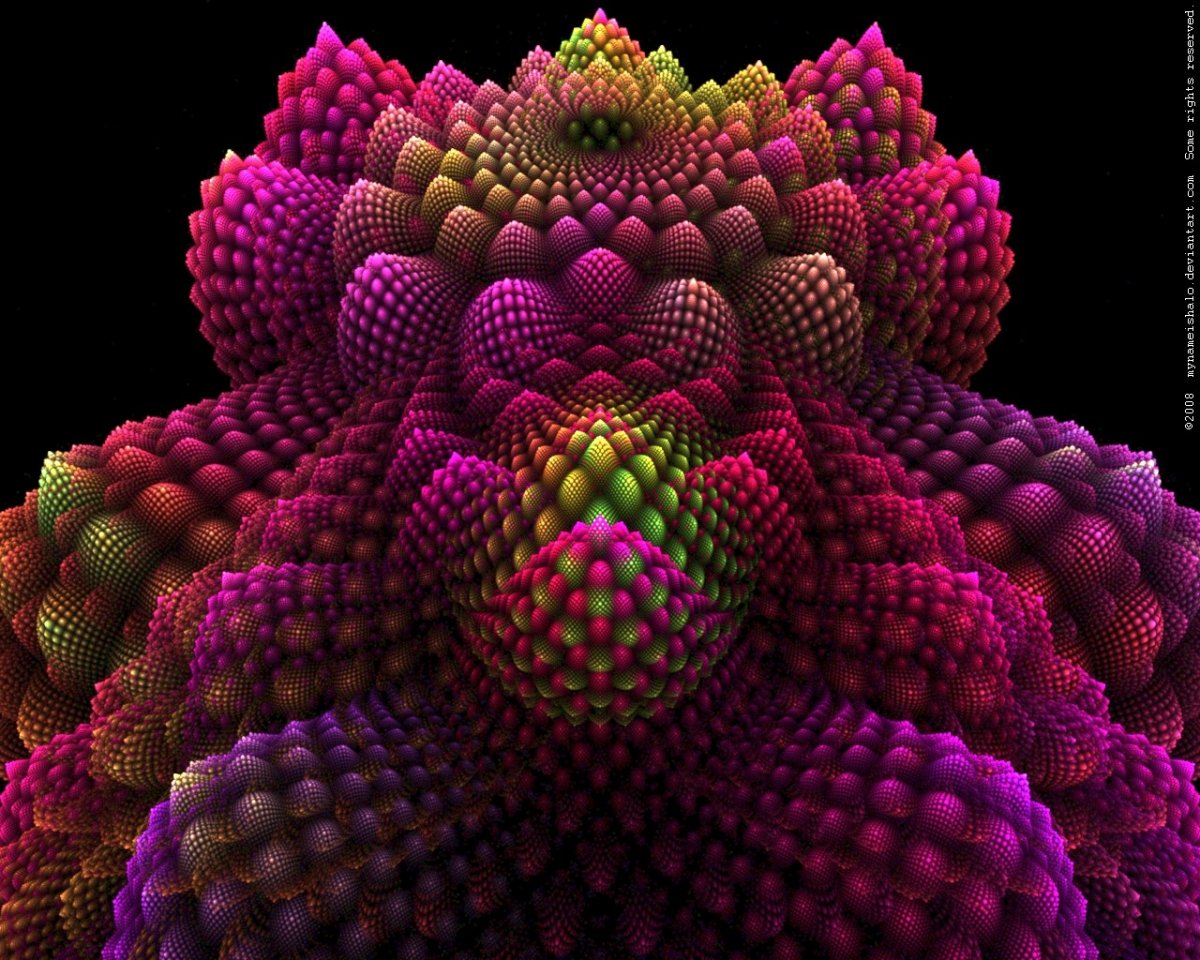 42
1.1. Основания для выплат экспертным организациям
Недопустимость выплаты сумм, израсходованных на производство судебной экспертизы в экспертных учреждениях, на основании договоров, калькуляций, счетов на оплату и актов выполненных услуг, без указания в судебном постановлении конкретной суммы выплат.

Пункт 7 части 2, часть 3 статьи 131 УПК РФ: суммы, израсходованные на производство судебной экспертизы в экспертных учреждениях, выплачиваются по постановлению судьи либо по определению суда.
43
1.2. Основания для выплат экспертным организациям
Части 4,5 статьи 95 ГПК РФ: размер вознаграждения экспертам определяется судом по согласованию со сторонами и по соглашению с экспертами, для государственного судебно-экспертного учреждения – по соглашению с руководителем этого учреждения. 

Часть 4 статьи 24.7 КоАП РФ: решение об издержках по делу об административном правонарушении отражается в постановлении о назначении административного наказания или в постановлении о прекращении производства по делу об административном правонарушении.
44
1.3. Основания для выплат экспертным организациям
Пункты 22, 25 Положения № 1240: выплата вознаграждения экспертам (экспертным организациям) осуществляется на основании постановления судьи или определения суда.
Решение о назначении экспертизы принимается судом в ходе судебного разбирательства по делу, и заключение договора на ее проведение (как с физическими, так и с юридическими лицами) действующим процессуальным законодательством Российской Федерации и Положением № 1240 не предусмотрено.
45
2. Перечисление вознаграждения адвоката на Расчетные счета адвокатских образований
Письма Центрального Банка РФ от 23.11.2017 № 18-1-1-10/1315, от 18.06.2018 № 18-1-1-11/982:
1) Для учета движения денежных средств, связанных с профессиональной (финансовой) деятельностью, адвокатам, учредившим адвокатский кабинет, открывается балансовый счет № 40802 «Индивидуальные предприниматели»;
2) Для учета на договорных условиях депозитов, вкладов физических лиц открываются балансовые счета № 42306 «Депозиты на срок от 1 года до 3 лет» и № 42307 «Депозиты на срок свыше 3 лет»;
3) Балансовый счет № 40817 «Физические лица» предназначен для учета денежных средств физических лиц, не связанных с осуществлением ими предпринимательской деятельности, и, соответственно, для учета денежных средств адвокатов, учредивших адвокатский кабинет, связанных с их профессиональной (финансовой) деятельностью, применяться не может.
46
3.1. начисление на вознаграждение переводчика, специалиста, эксперта страховых взносов в Пенсионный фонд Российской Федерации и Фонд социального страхования Российской Федерации
В силу статьи 420 Налогового кодекса РФ и статьи 20.1 Федерального закона от 24.07.1998 № 125-ФЗ «Об обязательном социальном страховании от несчастных случаев на производстве и профессиональных заболеваний» объектом обложения страховыми взносами в Пенсионный фонд РФ и Фонд социального страхования РФ признаются выплаты и иные вознаграждения, начисляемые плательщиками страховых взносов в пользу физических лиц в рамках трудовых отношений и гражданско-правовых договоров, предметом которых являются выполнение работ, оказание услуг, договора авторского заказа, если в соответствии с указанными договорами заказчик обязан уплачивать страховщику страховые взносы.
47
3.2. начисление на вознаграждение переводчика, специалиста, эксперта страховых взносов
Пункт 3 статьи 2 Гражданского кодекса Российской Федерации устанавливает, что к имущественным отношениям, основанным на административном или ином властном подчинении одной стороны другой, в том числе к налоговым и другим финансовым и административным отношениям, гражданское законодательство не применяется, если иное не предусмотрено законодательством. 

В соответствии с процессуальным законодательством Российской Федерации решении о взыскании вознаграждения переводчику, эксперту, специалисту в связи с исполнением им своих обязанностей принимается судом и оформляется в виде судебного постановления.
48
3.3. начисление на вознаграждение переводчика, специалиста, эксперта страховых взносов
Отношения между судом (судьей) и переводчиком, экспертом, специалистом, участвующим в судопроизводстве, основаны на властном подчинении одной стороны другой, регламентируются процессуальным законодательством и Положением № 1240, в связи с чем к названным отношениям не применимы положения статей 432 и 434 ГК РФ. 
Исходя из указанных правовых норм, вознаграждение переводчику нельзя признать объектом обложения страховыми взносами, так как названные денежные суммы являются процессуальными издержками, выплата которых производится на основании судебного постановления.

Рекомендательный и информационно-разъяснительный характер писем Министерства финансов Российской Федерации: письмо Минфина России от 07.11.2013 № 03-01-13/01-47571.
49
4.1. обложение вознаграждение переводчика, специалиста, эксперта налогом на доходы физических лиц
Пунктом 1 статьи 210 Налогового кодекса Российской Федерации (далее – НК РФ) установлено, что при определении налоговой базы учитываются все доходы налогоплательщика, полученным им как в денежной, так и в натуральной форме.
Согласно статье 41 НК РФ доходом признается экономическая выгода в денежной или натуральной форме, учитываемая в случае возможности ее оценки и в той мере, в которой такую выгоду можно оценить, и определяемая для физических лиц в соответствии с главой 23 «Налог на доходы физических лиц» НК РФ.
В статье 217 НК РФ установлен исчерпывающий перечень видов доходов физических лиц, не подлежащих налогообложению. Вознаграждение, выплачиваемое экспертам, специалистам и переводчикам, участвующим в судопроизводстве, в указанный перечень не входит.
50
4.2. обложение вознаграждение переводчика, специалиста, эксперта налогом на доходы физических лиц
Вывод: суммы, выплачиваемые по судебному постановлению переводчику, эксперту, специалисту за исполнение ими своих обязанностей, подлежат обложению налогом на доходы физических лиц в общей порядке. 
Одновременно следует учитывать следующее.
Согласно статье 5 Федерального конституционного закона от 07.02.2011 № 1-ФКЗ «О судах общей юрисдикции в Российской Федерации» вступившие в силу судебные акты судов общей юрисдикции являются обязательными для всех федеральных органов государственной власти, государственных служащих, должностных лиц и подлежат неукоснительному исполнению на всей территории Российской Федерации.
51
4.3. обложение вознаграждение переводчика, специалиста, эксперта ндфл
Установленный в судебном акте размер вознаграждения, выплачиваемого переводчику в рамках уголовного, гражданского либо административного судопроизводства, не может быть уменьшен на размер налога на доходы физических лиц.
Согласно статье 226 НК РФ российские организации, от которых или в результате отношений с которыми налогоплательщик получил доходы, обязаны исчислить, удержать у налогоплательщика и уплатить сумму налога на доходы физических лиц с учетом особенностей, предусмотренных названной статьей.
Пункт 5 статьи 226 НК РФ предусматривает, что при невозможности в течение налогового периода удержать у налогоплательщика исчисленную сумму налога налоговый агент обязан в срок не позднее 1 марта года, следующего за истекшим налоговым периодом, в котором возникли соответствующие обязательства, письменно сообщить налогоплательщику и налоговому органу по месту своего учета о невозможности удержать налог, о суммах дохода, с которого не удержан налог, и сумме неудержанного налога.
52
4.4. обложение вознаграждение переводчика, специалиста, эксперта ндфл
Рекомендация: При перечислении вознаграждения переводчикам, специалистам, экспертам в соответствии с пунктом 5 статьи 226 НК РФ письменно сообщать переводчику, специалисту, эксперту и налоговому органу по месту своего учета о невозможности удержать налог, о сумах дохода, с которого не удержан налог, и сумме неудержанного налога. 
Порядок представления в налоговые органы сведений о доходах физических лиц и сообщений о невозможности удержания налога и сумме налога на доходы физических лиц утвержден приказом ФНС России от 15 октября 2020 г. № ЕД-7-11/753@.
53
5.1. Администрирование доходов в случае взыскания процессуальных издержек с осужденных  или лиц, уголовное дело или уголовное преследование в отношении которых прекращено по основаниям, не дающим права на реабилитацию, в порядке регресса
Статья 6 Бюджетного кодекса РФ:
администратор доходов бюджета - орган государственной власти (государственный орган), осуществляющий в соответствии с законодательством РФ контроль за правильностью исчисления, полнотой и своевременностью уплаты, начисление, учет, взыскание и принятие решений о возврате (зачете) излишне уплаченных (взысканных) платежей, пеней и штрафов по ним, являющихся доходами бюджетов бюджетной системы РФ, если иное не установлено БК РФ.
главный администратор доходов бюджета - определенный в соответствии с БК РФ орган государственной власти (государственный орган), имеющий в своем ведении администраторов доходов бюджета и (или) являющийся администраторами доходов бюджета.
54
5.2. Администрирование доходов в случае взыскания процессуальных издержек с осужденных  или лиц, уголовное дело или уголовное преследование в отношении которых прекращено по основаниям, не дающим права на реабилитацию, в порядке регресса
Пункт 4 статья 160.1 Бюджетного кодекса РФ:
бюджетные полномочия главных администраторов доходов бюджетов бюджетной системы Российской Федерации, являющихся федеральными органами государственной власти (государственными органами), осуществляются в порядке, установленном Правительством Российской Федерации.
55
5.3. Администрирование доходов в случае взыскания процессуальных издержек с осужденных  или лиц, уголовное дело или уголовное преследование в отношении которых прекращено по основаниям, не дающим права на реабилитацию, в порядке регресса
Постановлением Правительства Российской Федерации от 29.12.2007 № 995 утверждены Правила осуществления федеральными органами государственной власти (государственными органами), органами управления государственными внебюджетными фондами Российской Федерации и (или) находящимися в их ведении казенными учреждениями, а также государственными корпорациями, публично-правовыми компаниями и Центральным банком Российской Федерации бюджетных полномочий главных администраторов доходов бюджетов бюджетной системы Российской Федерации (далее – Правила).
56
5.4. Администрирование доходов в случае взыскания процессуальных издержек с осужденных  или лиц, уголовное дело или уголовное преследование в отношении которых прекращено по основаниям, не дающим права на реабилитацию, в порядке регресса
Согласно подпункту «г» пункта 1 Правил федеральные органы государственной власти (государственные органы) исполняют в случаях, установленных законодательством РФ, полномочия администратора доходов бюджетов в соответствии с принятыми правовыми актами об осуществлении полномочий администратора доходов бюджетов. 
Согласно абзацу девятому пункта 4 Правил администрирование доходов федерального бюджета в случае вынесения федеральным судом судебного акта осуществляется федеральным органом исполнительной власти, осуществляющим функции по принудительному исполнению судебных актов, актов других органов и должностных лиц.
57
5.5. Администрирование доходов в случае взыскания процессуальных издержек с осужденных  или лиц, уголовное дело или уголовное преследование в отношении которых прекращено по основаниям, не дающим права на реабилитацию, в порядке регресса
В силу распоряжения Правительства РФ от 16.09.2021 № 2591-р «Об утверждении перечня главных администраторов доходов федерального бюджета» доходы, поступающие в порядке возмещения федеральному бюджету расходов, направленных на покрытие процессуальных издержек администрирует: 
глава 320 Федеральная служба исполнения наказаний                                            113 02030  01 0000 130 «Доходы, поступающие в порядке возмещения федеральному бюджету расходов, направленных на покрытие процессуальных издержек»
глава 322 Федеральная служба судебных приставов                                              113 02030 01 0000 130  «Доходы, поступающие в порядке возмещения федеральному бюджету расходов, направленных на покрытие процессуальных издержек».
58
5.6. Администрирование доходов в случае взыскания процессуальных издержек с осужденных  или лиц, уголовное дело или уголовное преследование в отношении которых прекращено по основаниям, не дающим права на реабилитацию, в порядке регресса
Перечень доходов федерального бюджета, администрирование которых осуществляет Судебный департамент при Верховном Суде Российской Федерации и подведомственные ему получатели бюджетных средств (приложение № 3 к приказу Судебного департамента от 28.01.2020 № 15 «Об осуществлении бюджетных полномочий главного администратора (администратора) доходов федерального бюджета Судебным департаментом при Верховном Суде Российской Федерации и его бюджетополучателями – администраторами доходов федерального бюджета»), не содержит данный вид доходов.
59
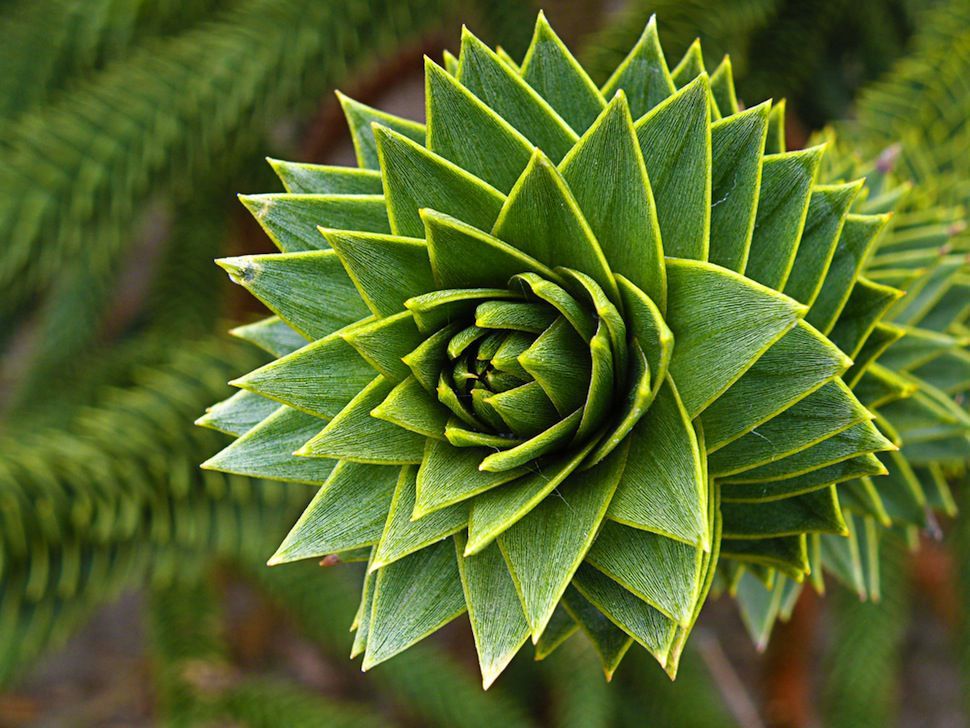 Спасибо за внимание!
60